1.3 单球面成像
一、物和像
发光点：光源抽象为理想的点光源。
    实发光点：实际发出光线的发光点。
    虚发光点：光线或其反向延长线的交点。
虚发光点
实发光点
发光点只有几何位置，没有大小。
光源可以抽象为发光点的条件：尺度。
光线：发光体发出的带有辐射能量的线条。
光束：在空间上具有一定关系的光线的集合。
    同心光束，也称单心光束（concentric beam, homocentric beam）：光线本身或延长线交于一点。
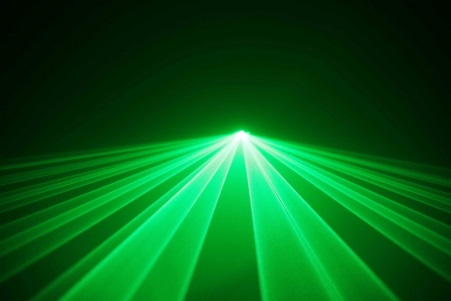 均匀各向同性的透明介质中，同心光束对应有限远处发光点发出的球面波或无限远处发光点发出的平面波。
光具组（optical system）：由若干反射面和折射面组成的系统。
光轴：光具组的对称轴
理想光具组：使通过系统的同心光束仍然保持同心性的光具组。
光具组
Q
Q'
物点：对光具组来说，入射光线的发光点或同心光束的顶点。
实物点：发出同心光束的物点。
虚物点：会聚入射光线的顶点、或入射同心光束延长线的交点。
光具组
光具组
虚物
实物
像点：经过光具组后，出射同心光束的光心交点或顶点。
实像点：会聚同心光束的顶点。
虚像点：发散同心光束反向延长线的顶点。
光具组
光具组
实像
虚像
物方
入射光线所在的空间为物方空间
出射光线所在的空间为像方空间
像方
反射镜的物方和像方重合
像方空间
物
像
物方空间
观察者，或接收器所在的空间
物所在的空间
物光线经过光具成像，则经过光具的光线所在的空间就是像方
虚像所在的空间不是像方
实物与虚物，实像与虚像
物点：发出同心光束的物点，为实物点；物方同心光束延长后汇聚所成的点，为虚物点。
物方
像方
物方
实物
虚物
像方
虚物所在的空间不是物方
实物
像点：经过光具组后的同心光束，汇聚在像方形成的点，为实像点；像方发散的同心光束反向延长后汇聚的点，为虚像点。
实像
虚像
物方
像方
像方
实物成实像
实物成虚像
虚物成实像
虚物成虚像
二、 近轴光在单球面上的成像
1、轴上物点成像
从Q点发出的光线QM折射后变为MQ′
MQ′与沿光轴的光线QO Q′相交成像
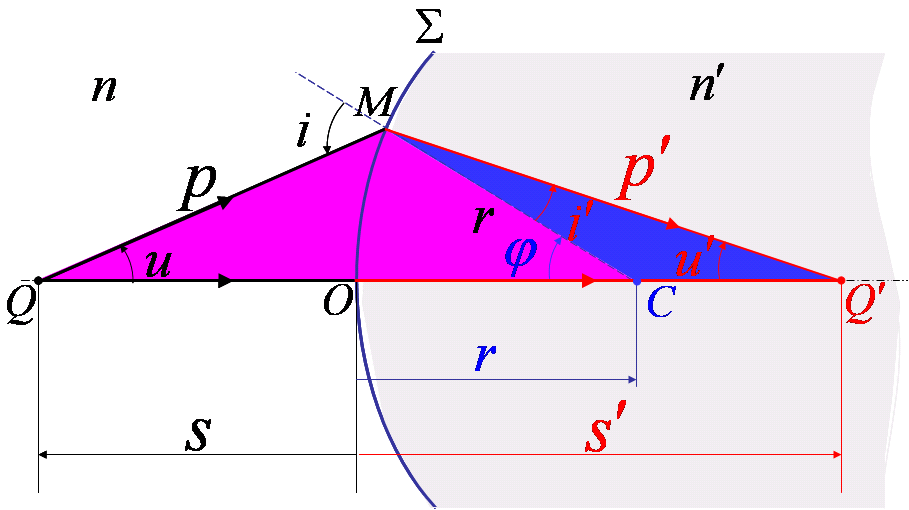 在△QMC和△Q'MC
中分别应用余弦公式
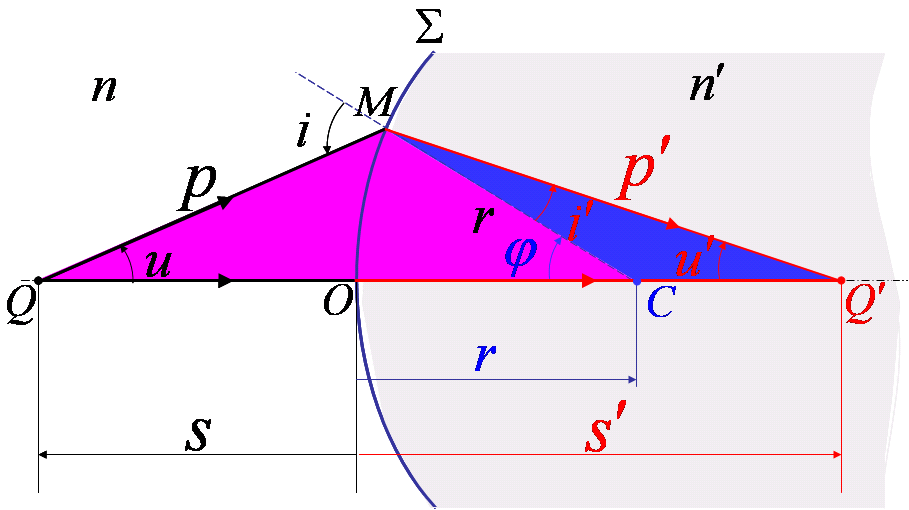 φ不同，s′不同，即从Q点发出的同心光束不能保持同心性
欲使折射光线保持同心性，必须
满足近轴（傍轴）条件
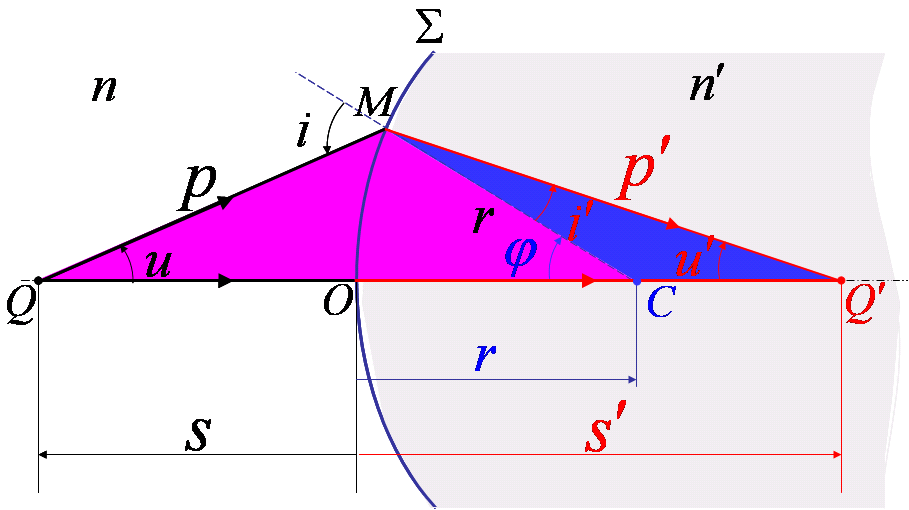 取＋
折射球面的光焦度
平行光入射
像方焦距，像点Q′所在位置为像方焦点
折射光为平行光
物方焦距，物点Q所在位置为物方焦点
Gauss公式
2、轴外物点成像
轴上物点成像在光轴上，轴外物点如何成像？
相当于光轴绕球心旋转，像随物动
满足近轴条件时，圆弧变为直线。
焦点与焦平面
平行于光轴的入射光线经过球面折射后，汇聚于像方焦点。
由于单球面有无数个光轴，所以，凡是相互平行的入射光线，经折射后，都汇聚于与入射光线平行的光轴的像方焦点上。
所有这些像方的焦点构成一个球面。
在傍轴条件下，上述像方焦点可以看作是处于一个平面上，这就是折射球面的像方焦平面
即：相互平行的入射光线都汇聚于像方焦平面上的同一点。
同样，可以得到并定义物方焦平面，从该平面上一点发出的所有光线，经折射后，在像方为相互平行的光线
像方焦平面
物方焦平面
折射球面的光学参数
像方焦平面
物方焦平面
像方焦点
物方焦点
像方焦距
物方焦距
主平面
折射球面的光学性质
根据这些光学参数，可以得到任意一条光线的共轭光线
其它类型的折射球面
所成的是虚像
角度很小时
会聚同心光束成像
所成的是实像
物距为负值
位于像方的物，
是虚物
虚物的物距为负值
3、几何光学的符号约定
公式的符号规则
以光具组的顶点和主光轴为基准，设入射光从左向右入射，规定光路图中各几何量的符号：
（1）物距s：物点Q位于球面顶点O的左侧，为实物点，s>0；反之，为虚物点，s<0。
（2）像距s' ：像点Q' 位于球面顶点O的右侧，为实像点，s' >0；反之，为虚像点，s' <0。
r<0
（3）球心C位于球面顶点O的右侧时，r>0。反之，r<0。
C
O
O
C
r>0
（4）角度：以光轴（主光轴或球面法线）为基准，以锐角逆时针偏向为正，顺时针偏向为负。
（5）物像及轴外点高度：以主光轴为基准，向上为正，向下为负。
（6）反射球面：光线经过反射后，从右向左传播，且物方和像方位于球面同一侧。因此，若像点Q' 位于球面顶点O的左侧，为实像点，s' >0；反之，为虚像点，s' <0。
（7）全正图形：所有长度和角度在图中均以正值标记，若某个量按符号规则为负值，在图上标注时，应冠以“-”号。
4、符号约定下的反射、折射定律
用同一数学公式表示反射、折射定律
5、由折射球面物像公式推导反射球面物像公式
反射镜的像方在球面左侧
曲率半径
物方
像方
球心
焦点
凹面镜
凸面镜
凹面镜
对于实物，总是在焦点
内侧成正立缩小虚像
凸面镜（负镜）
凹面镜（正镜）
可以成倒立实像或放大虚像
6、符号约定下像的横向放大率
折射球面
反射球面
补充说明
（1）长度度量与角度量的正负无关，各自遵守相应的符号规则。
（2）符号规则与全正图形的规定并不矛盾，在光路图中的长度量与角度量均为几何量，只能取正值，而实际计算时，这些量又成为代数量，可取负值，这样才能保证所导出公式的普适性。
（3）不同教材采用的符号规则可能不同，但结论相同。这也说明了公式描述的普适性。
例题
1、一个等曲率双凸透镜，放在水面上。球面半径为3cm，中心厚度2cm，玻璃和水的折射率分别为1.50和1.33。透镜下4cm处物点Q。计算两曲面的光焦度，并计算Q点像的位置。
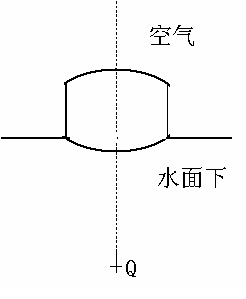 Q第一次成像
第二次成像，物距 s2=0.02+0.054=0.074m
在前镜面下28cm处